Welcome to the
Sanitation Safety Planning
Training of trainers
Step-by-step risk management for safely managed sanitation systems
Trainer self-introduction
Name and last name
Your picture
Profession
Who you are, where are you from

who do you work for

Your experience with SSP
Your e-mail
Your organizations’ email
Your contact number
WELCOME SESSION
Participants introduction
Tell us who you are!
Name 

Profession

Organization
WELCOME SESSION
Objectives of our workshop
At the end of the training
Understand the value of SSP, and how it is a tool to implement the 2018 WHO Guidelines on Sanitation and Health.

Carry out each step of the Sanitation Safety Planning methodology.

Identify future SSP sites, those who should be involved, and know how to best prepare for SSP.

Initiate and sustain a Sanitation Safety Planning process in a locality.
Participants will have acquired the skills, knowledge and resources to:
WELCOME SESSION
Training methodology
Hands-on
Inputs
Working in groups
You will form groups with the people sitting with you in your tables. 
You all will be developing a SSP for a locality.. 
You will keep notes for yourself in your individual notebook.
You will also work in table-group exercises to allow discussions and brainstorming.
You will report back to plenary. 
At the end, your group will have a consolidated SSP.
Lectures with explanation of each step of the SSP methodology.
Examples from your SSP manual and the 2018 WHO Guidelines on Sanitation and Health.
Plenary discussions.
WELCOME SESSION
Agenda
WELCOME SESSION
Resources
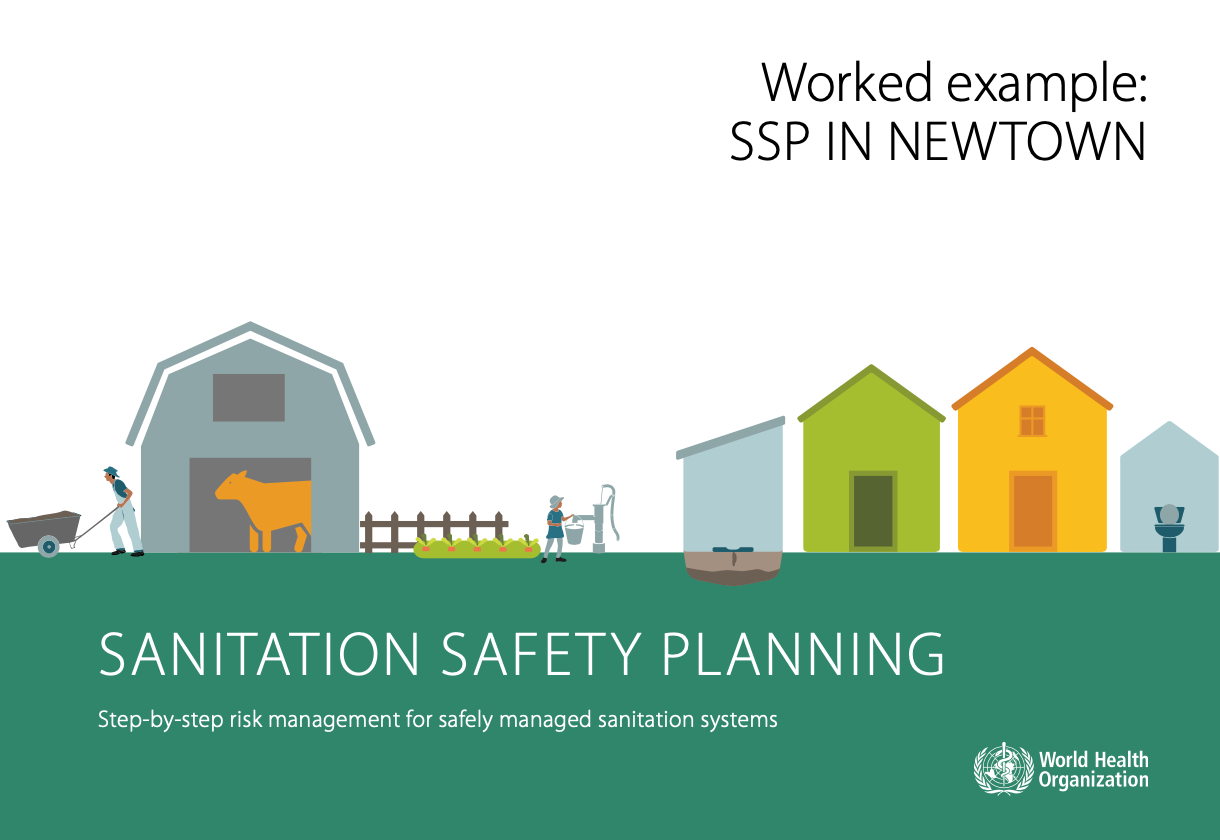 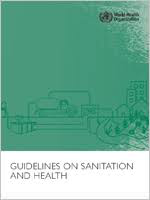 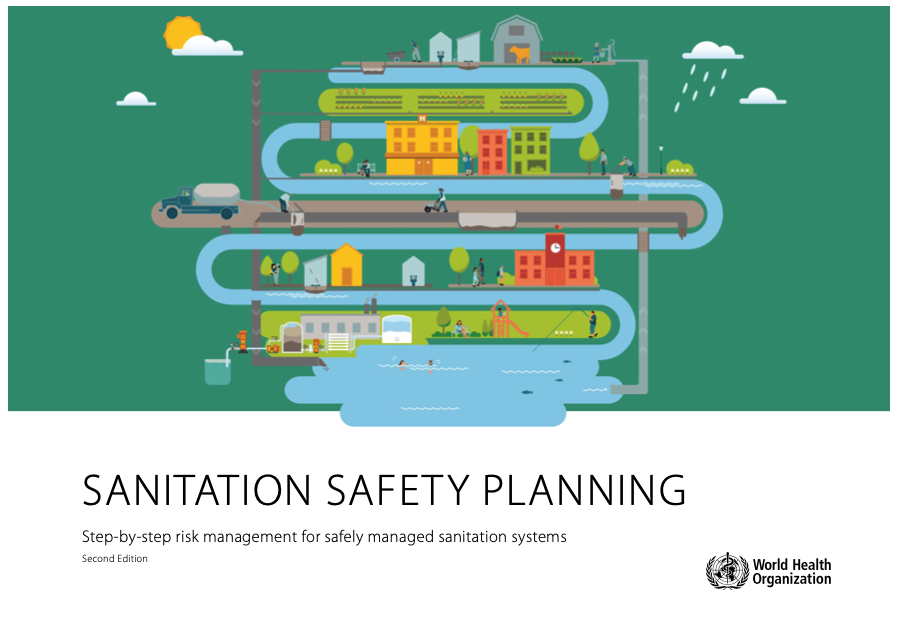 SSP Manual
SSP Worked example
WHO Guidelines on Sanitation and Health
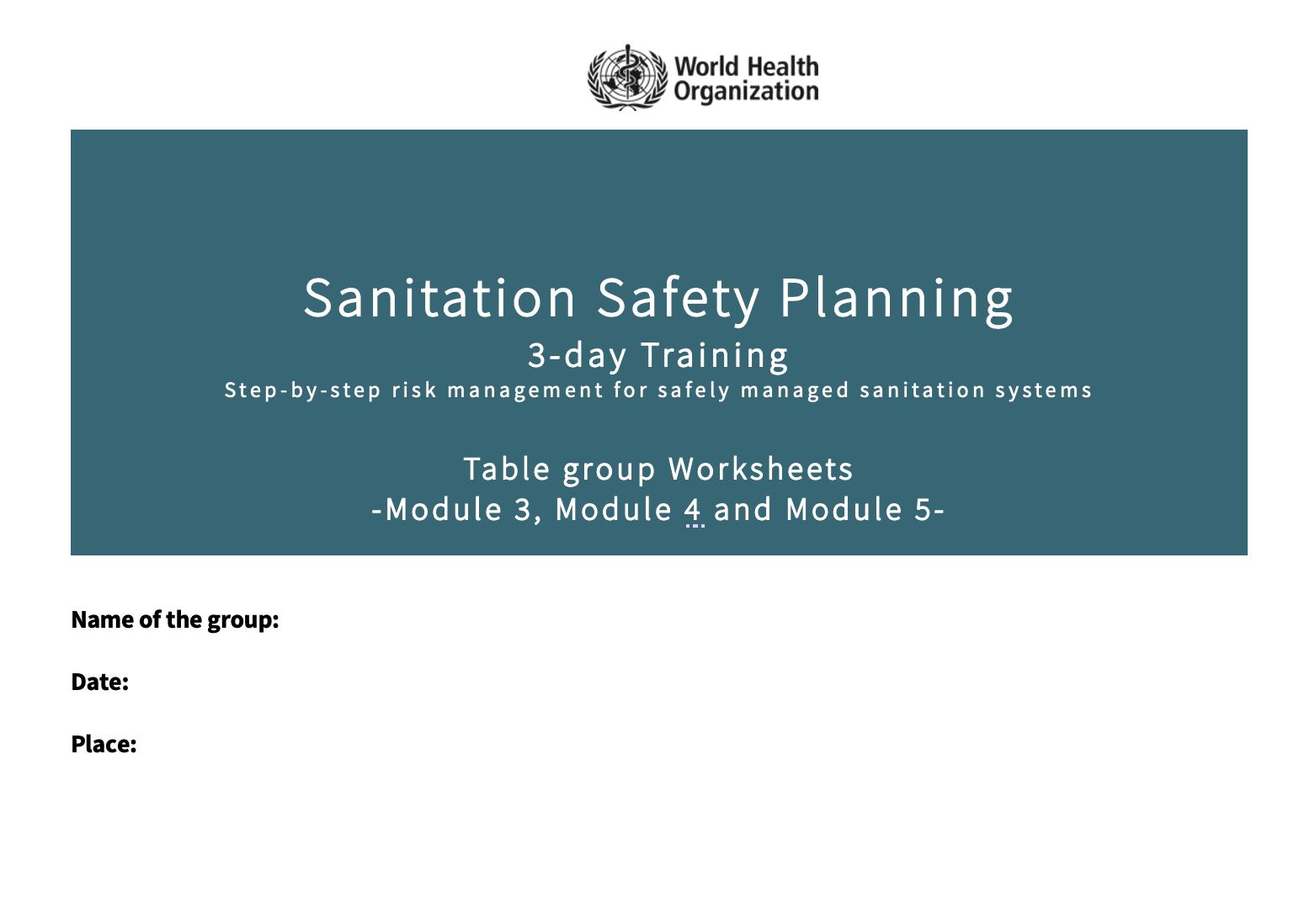 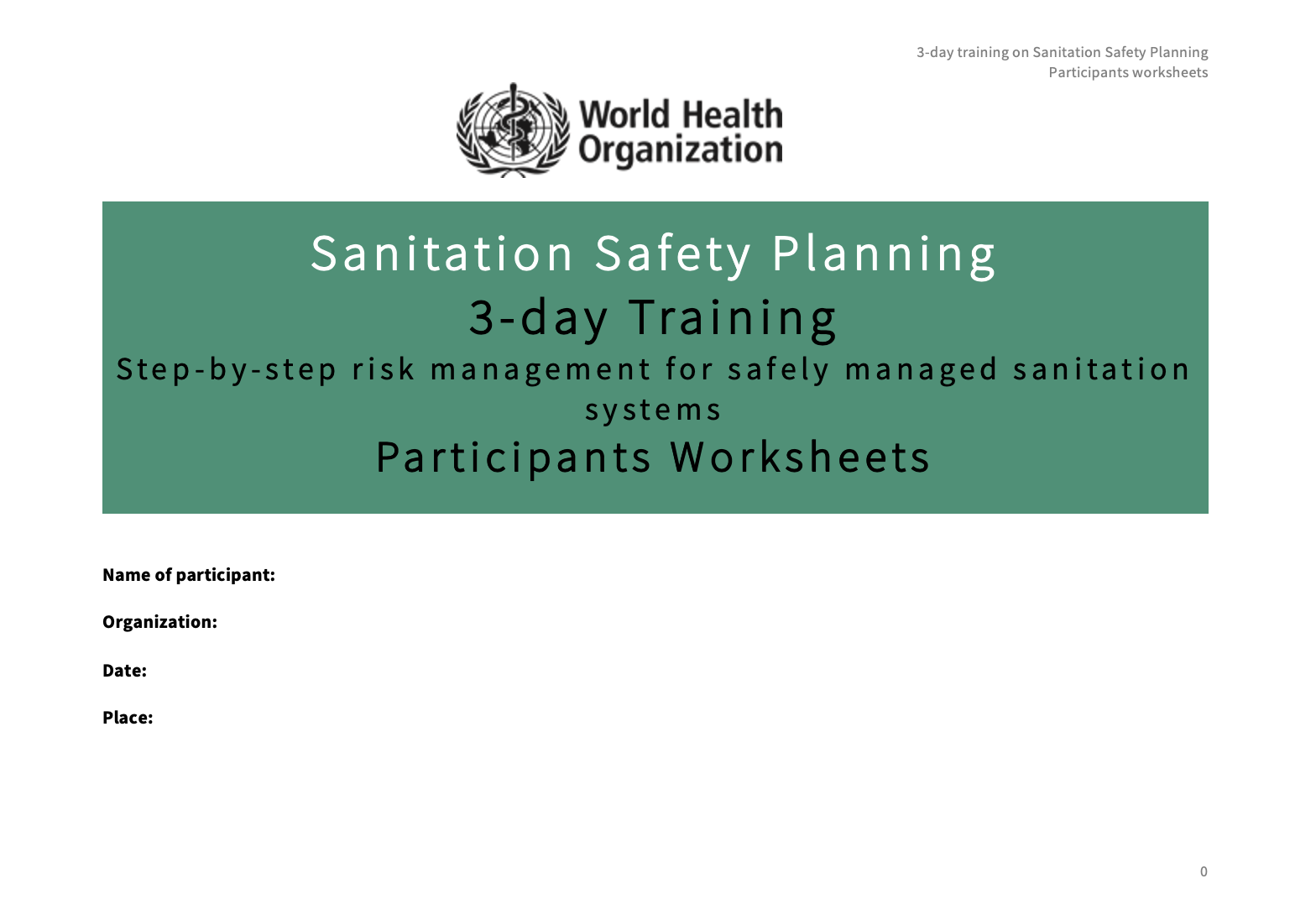 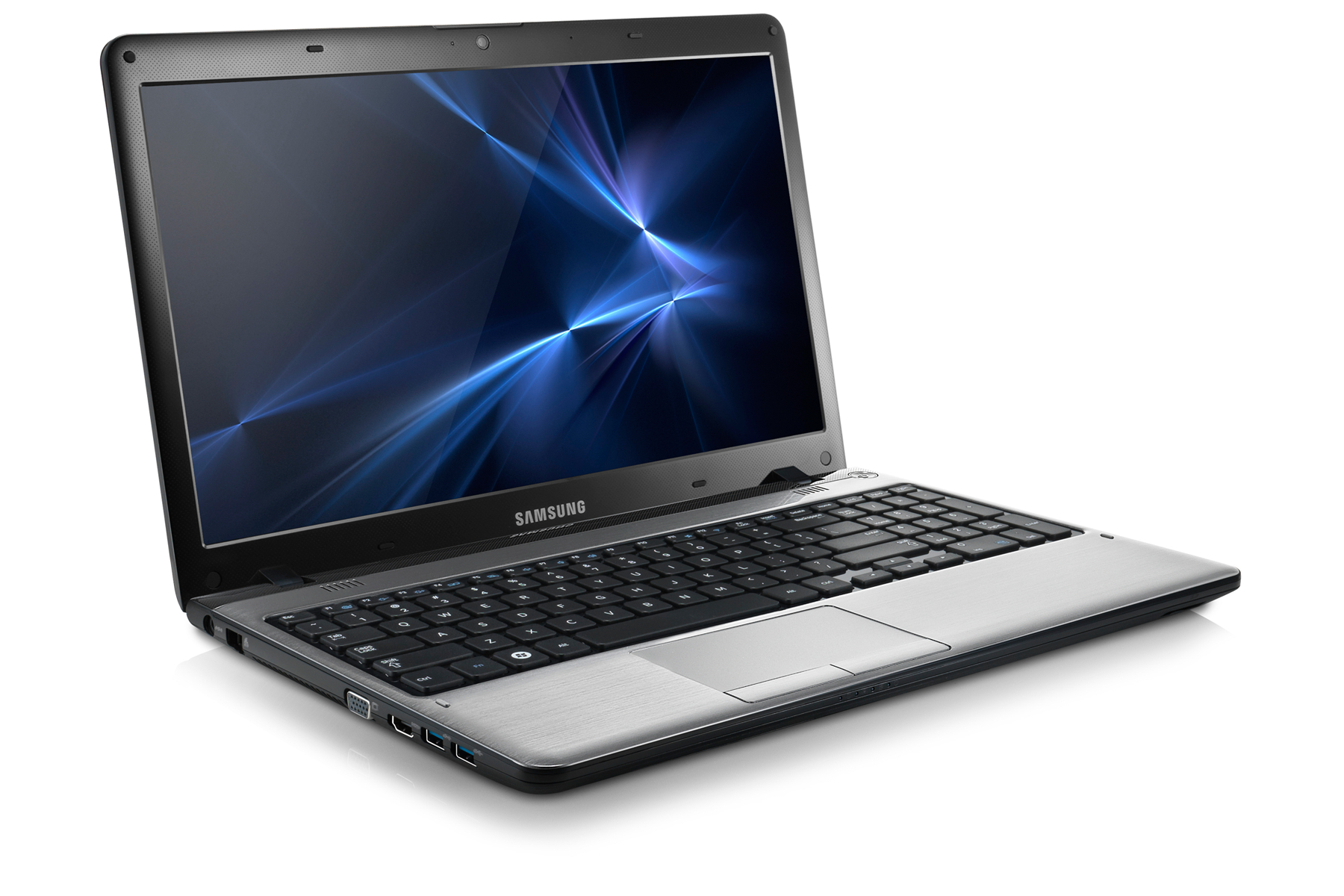 Participant’s Worksheets
Table group Worksheets
SSP knowledge Hub
WELCOME SESSION
THANK YOU
Let’s start!